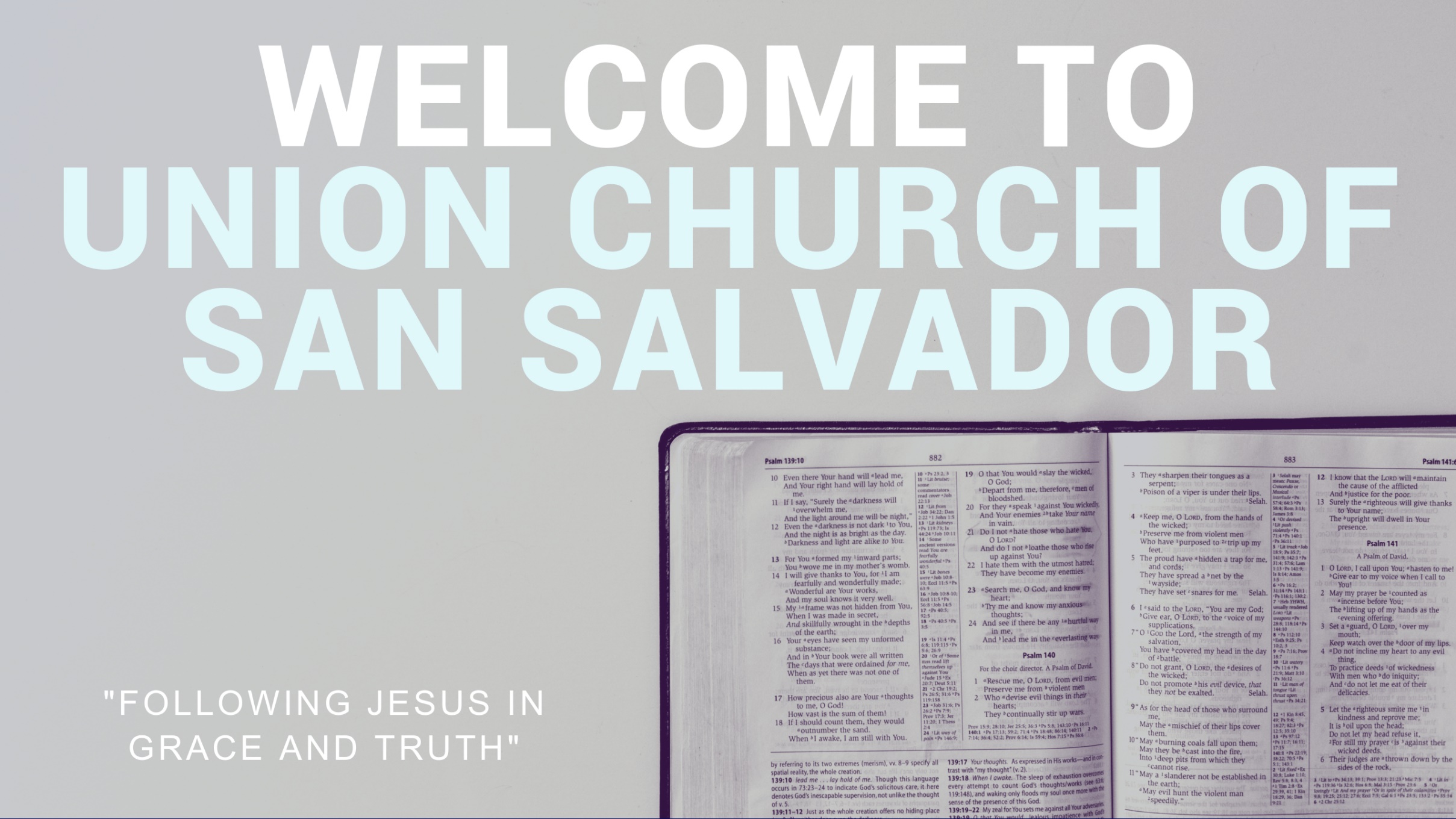 Above All
Above all powersAbove all kingsAbove all nature 
And all created things
Above all wisdom 
And all the ways of manYou were here 
Before the world began
Above all kingdomsAbove all thronesAbove all wonders 
The world has ever known
Above all wealth 
And treasures of the earthThere's no way to measure 
What You're worth
CrucifiedLaid behind the stoneYou lived to dieRejected and alone
Like a rose 
Trampled on the groundYou took the fallAnd thought of meAbove all
Above all powersAbove all kingsAbove all nature 
And all created things
Above all wisdom 
And all the ways of manYou were here 
Before the world began
Above all kingdomsAbove all thronesAbove all wonders 
The world has ever known
Above all wealth 
And treasures of the earthThere's no way to measure 
What You're worth
CrucifiedLaid behind the stoneYou lived to dieRejected and alone
Like a rose 
Trampled on the groundYou took the fallAnd thought of meAbove all
CrucifiedLaid behind the stoneYou lived to dieRejected and alone
Like a rose 
Trampled on the groundYou took the fallAnd thought of meAbove all
Like a rose 
Trampled on the groundYou took the fallAnd thought of meAbove all
Come as You Are
Come out of sadnessFrom wherever you've been
Come broken heartedLet rescue begin
Come find your mercyOh sinner come kneel
Earth has no sorrowThat heaven can't heal
Earth has no sorrowThat heaven can't heal
So lay down your burdensLay down your shameAll who are brokenLift up your face
Oh wanderer come homeYou're not too farSo lay down your hurtLay down your heartCome as you are
There's hope for the hopelessAnd all those who've strayedCome sit at the tableCome taste the grace
There's rest for the wearyRest that enduresEarth has no sorrowThat heaven can't cure
So lay down your burdensLay down your shameAll who are brokenLift up your face
Oh wanderer come homeYou're not too farSo lay down your hurtLay down your heartCome as you are
Come as you areFall in his armsCome as you areThere's joy for the morning
Oh sinner be stillEarth has no sorrowThat heaven can't healEarth has no sorrowThat heaven can't heal
So lay down your burdensLay down your shameAll who are brokenLift up your face
Oh wanderer come homeYou're not too farSo lay down your hurtLay down your heartCome as you are
Come as you are
Come as you are
Come as you are
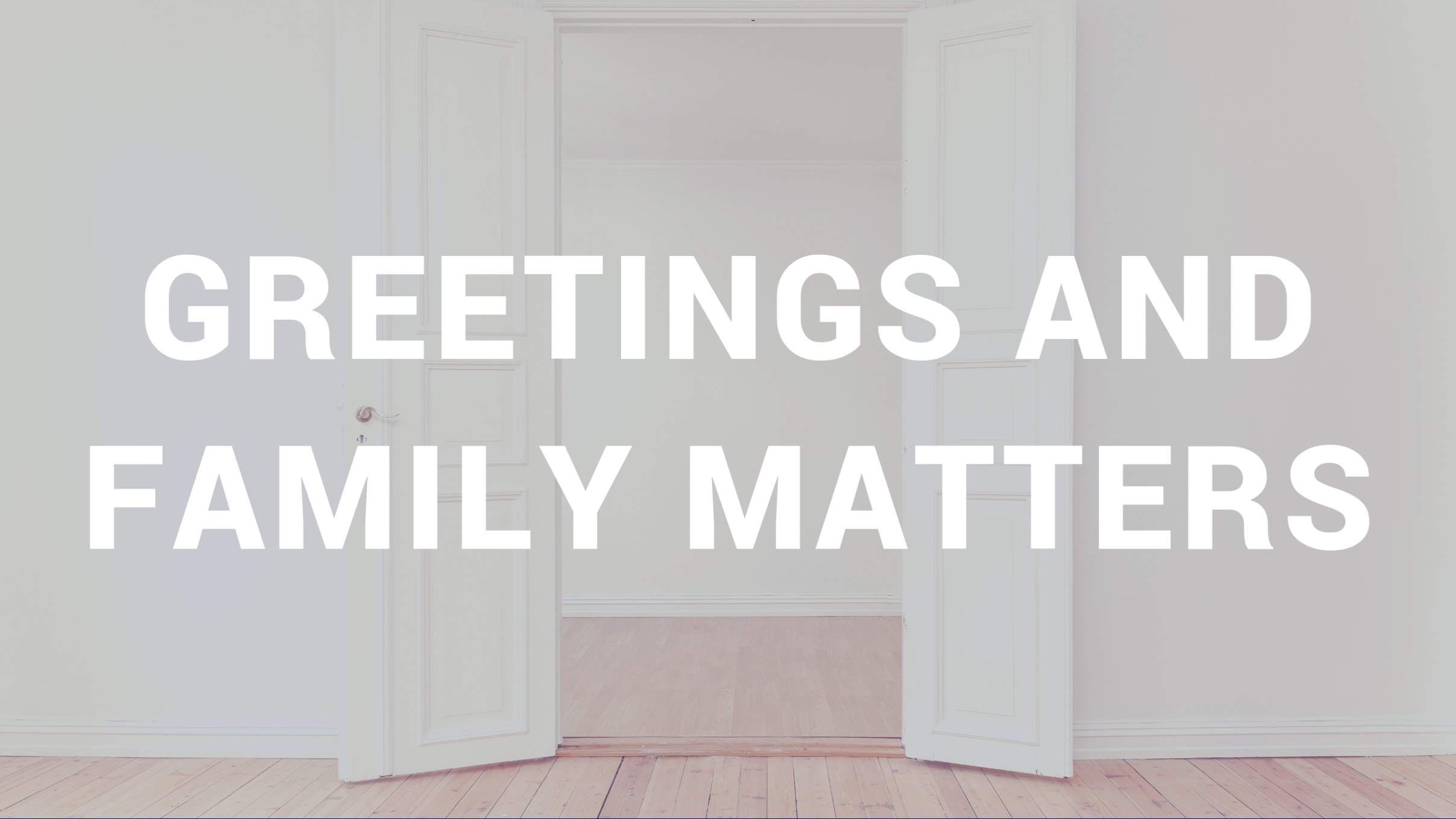 Goodness of God
I love You, LordFor Your mercy never fails meAll my days, I've been held
In Your hands
From the moment that I wake upUntil I lay my headOh, I will sing of the goodness of God
And all my life 
You have been faithfulAnd all my life 
You have been so, so good
With every breath that I am ableOh, I will sing of the goodness of God
I love Your voiceYou have led me through the fireIn the darkest nightYou are close like no other
I've known You as a FatherI've known You as a FriendAnd I have lived 
In the goodness of God
And all my life 
You have been faithfulAnd all my life 
You have been so, so good
With every breath that I am ableOh, I will sing of the goodness of God
'Cause Your goodness
Is running afterIt's running after meYour goodness is running afterIt's running after me
With my life laid downI'm surrendered nowI give You everything
'Cause Your goodness
Is running afterIt's running after me
'Cause Your goodness
Is running afterIt's running after meYour goodness is running afterIt's running after me
With my life laid downI'm surrendered nowI give You everything
'Cause Your goodness
Is running afterIt's running after me
And all my life 
You have been faithfulAnd all my life 
You have been so, so good
With every breath that I am ableOh, I will sing of the goodness of God
'Cause all my life 
You have been faithfulAnd all my life 
You have been so, so good
With every breath that I am ableOh, I will sing of the goodness of God
Oh, I will sing of the goodness of God
Lead Me to the Cross
Savior, I comeQuiet my soulRemember
Redemptions hillWhere Your blood was spilledFor my ransom
Everything I once held dearI count it all as loss
Lead me to the cross where your love poured outBring me to my knees Lord, I lay me down
Rid me of myselfI belong to YouLead meLead me to the cross
You were as ITempted and triedHuman
The Word became flesh Bore my sin and deathNow You’re risen
Everything I once held dearI count it all as loss
Lead me to the cross Where your love poured outBring me to my kneesLord, I lay me down
Rid me of myselfI belong to YouLead meLead me to the cross
To Your heartTo Your heart
Lead me to Your heartLead me to Your heart
Lead me to the cross Where your love poured outBring me to my knees Lord, I lay me down
Rid me of myselfI belong to YouLead meLead me to the cross
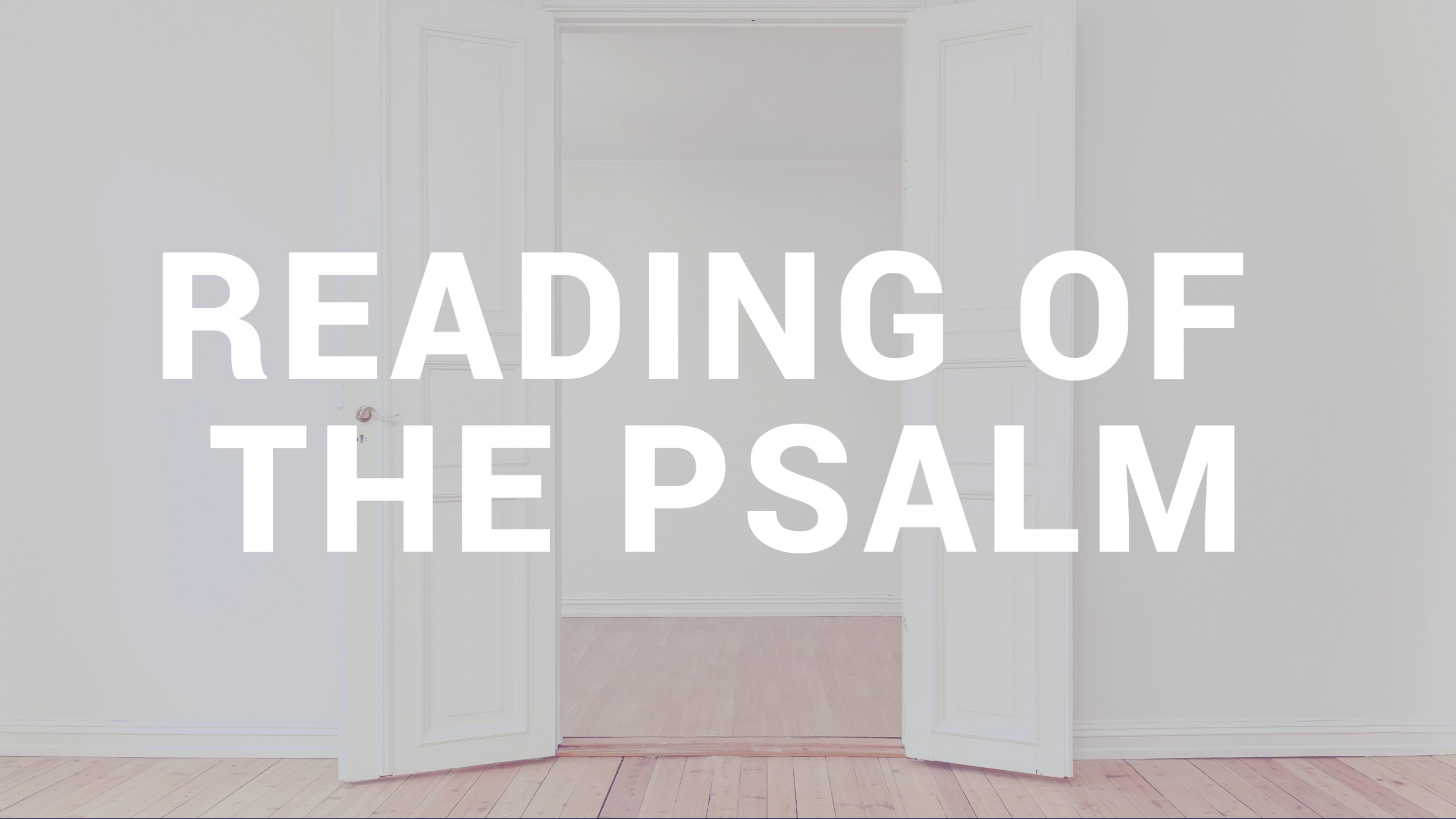 Psalm 14
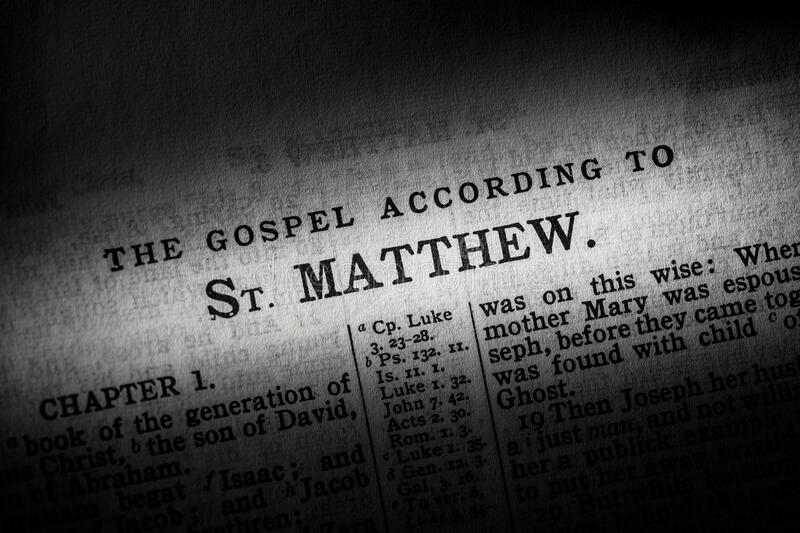 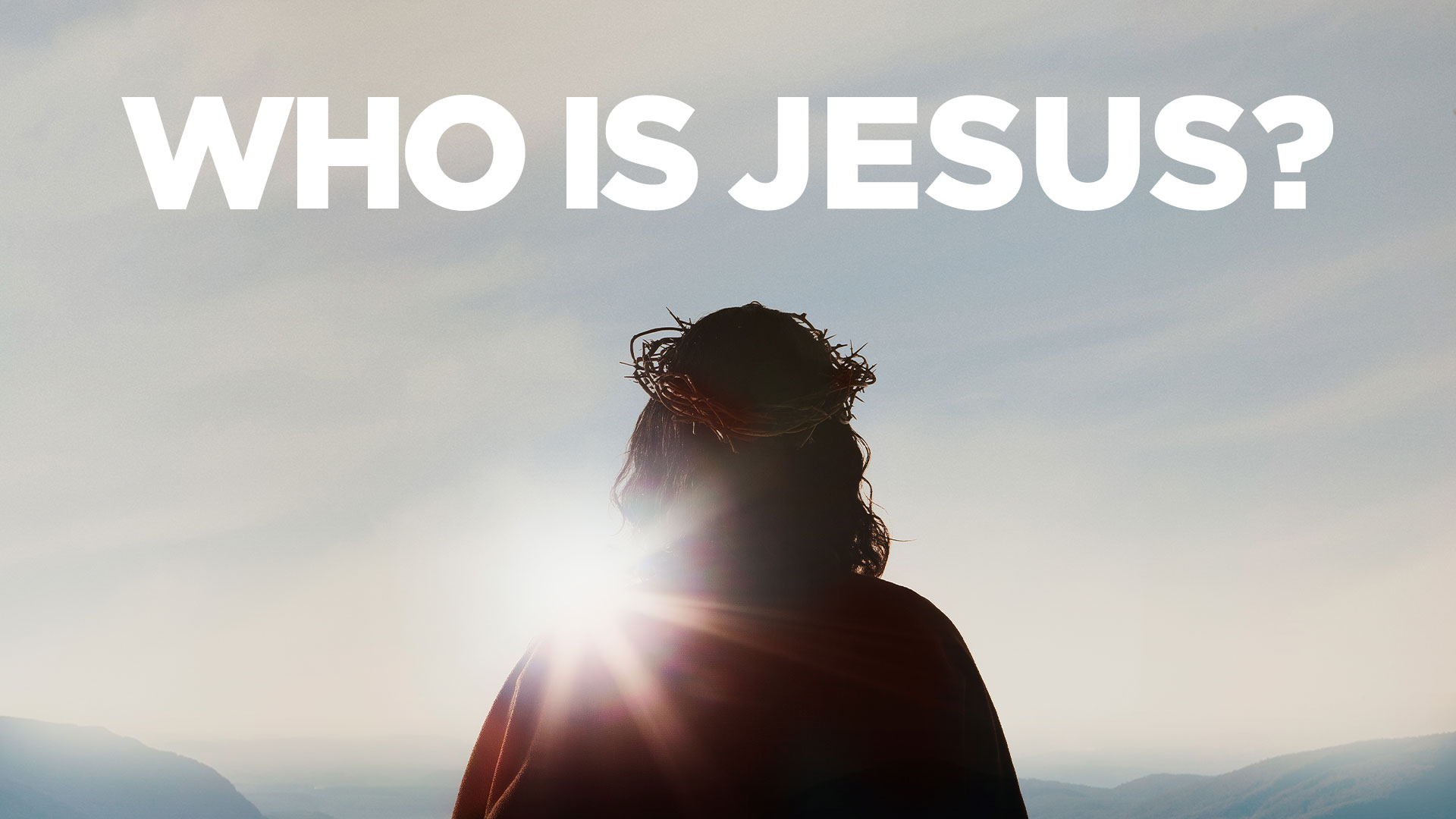 Sacrifice and sacrilege (pt 1)
(Matthew 26:1-16)
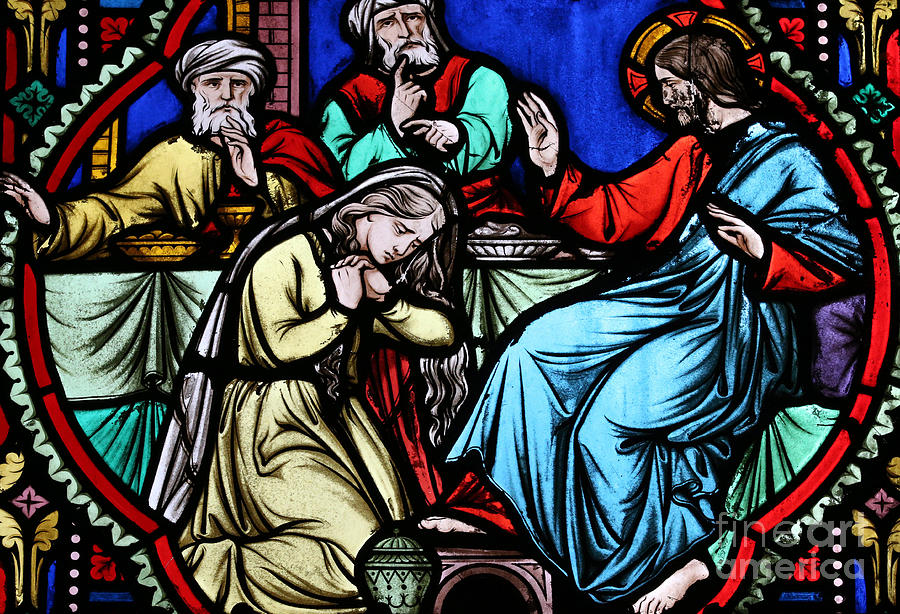 The Book of Matthew up through chapter 26
Jesus’ identity is progressively unveiled as King, Savior, and God
Jesus’ teaching is profound and unlike any other religious leader ever
Many broken people are transformed by simply meeting Jesus, while others are repulsed, and choose to hate Him
The Growing Conspiracy
(Matthew 26:1-5)
26:1 When Jesus had finished saying all these things, he told his disciples,
2 “You know that after two days the Passover is coming, and the Son of Man will be handed over to be crucified.”
3 Then the chief priests and the elders of the people met together in the palace of the high priest, who was named Caiaphas.
4 They planned to arrest Jesus by stealth and kill him.
5 But they said, “Not during the feast, so that there won’t be a riot among the people.”
Are we submitting to
or subverting God’s work?
A Beautiful Sacrifice
(Matthew 26:6-13)
6 Now while Jesus was in Bethany at the house of Simon the leper,
7 a woman came to him with an alabaster jar of expensive perfumed oil,
and she poured it on his head as he was at the table.
8 When the disciples saw this, they became indignant and said, 
“Why this waste?
9 It could have been sold at a high price and the money given to the poor!”
10 When Jesus learned of this, he said to them, “Why are you bothering this woman? She has done a good service for me.
11 For you will always have the poor with you, but you will not always have me!
12 When she poured this oil on my body, she did it to prepare me for burial.
13 I tell you the truth, wherever this gospel is proclaimed in the whole world,
what she has done will also be told in memory of her.”
What sacrifices are we
making for Christ?
The Betrayal of a Disciple 
(Matthew 26:14-16)
14 Then one of the 12, the one named Judas Iscariot, went to the chief priests
15 and said, “What will you give me to betray him into your hands?” So they set out 30 silver coins for him.
16 From that time on, Judas began looking for an opportunity to betray him.
Have you given your
weakness to Christ?
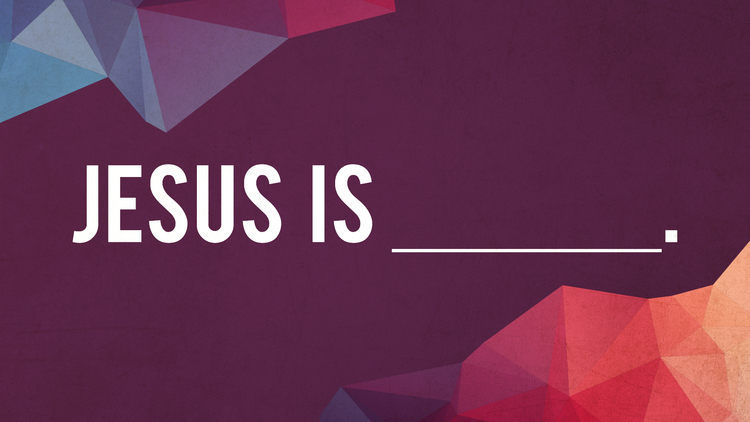 I Surrender
Here I am
Down on my knees again
Surrendering all
Surrendering all
Find me here
Lord as You draw me near
Desperate for You
Desperate for You
I surrender
Drench my soul
As mercy and grace unfold
I hunger and thirst
I hunger and thirst
With arms stretched wide
I know You hear my cry
Speak to me now
Speak to me now
I surrender
I surrender
I wanna know You more
I wanna know You more
Like a rushing wind
Jesus breathe within
Lord have Your way
Lord have Your way in me
Like a mighty storm
Stir within my soul
Lord have Your way
Lord have Your way in me
I surrender
I surrender
I wanna know You more
I wanna know You more
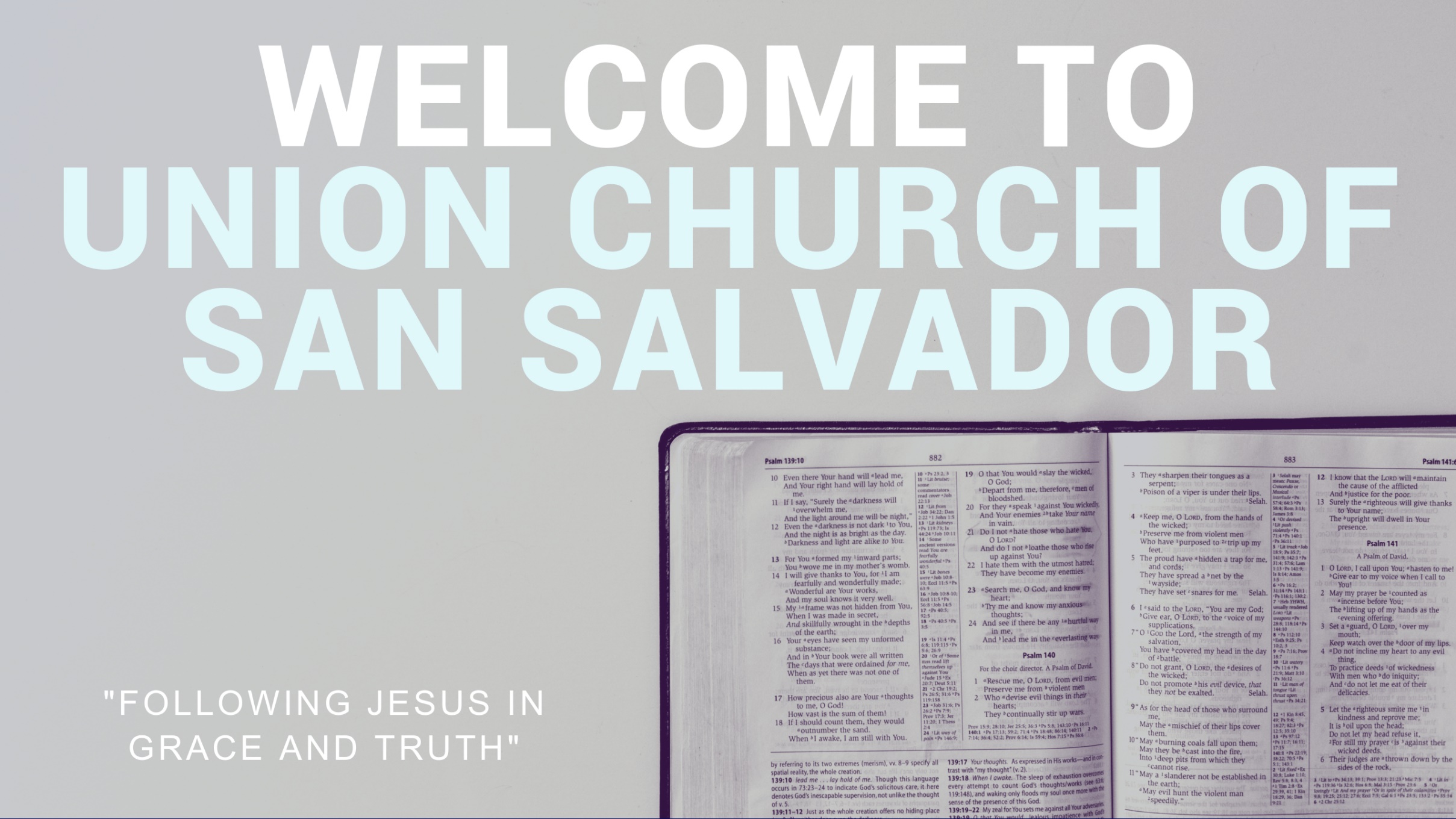